Title Here
Your Name Here
PNSQC 2021
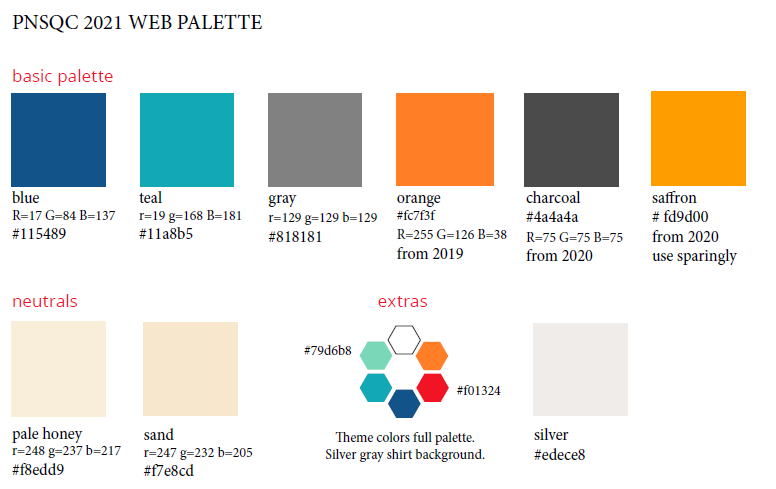 Prefer use of Calibri font, with body font size being no smaller than 18.